LESSON 6.3b
Inverses of Logarithms
Today you will:
Use inverse properties of logarithmic and exponential functions
Graph logarithmic functions
Practice using English to describe math processes and equations
First, a few items of important review we will need for today…
Where is the “base” in an Exponential Function?
Base
Where is the base in a Logarithm?
Base
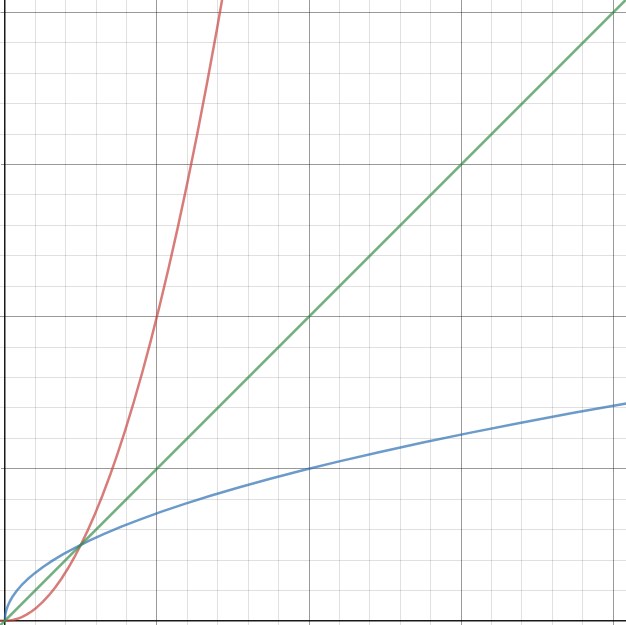 What does this mean?
If you see something in exponent form like this:
Log in the exponent
Both having the same base…
Or if you see something in logarithmic form like this:
Log of an exponential
Both having the same base…
Simplify (a) 10log 4 and (b) log5 25x.
SOLUTION
Express 25 as a power with base 5.
Power of a Power Property
Find the inverse of each function.
SOLUTION
Write original function.
Switch x and y.
Write in exponential form.
Subtract 3 from each side.
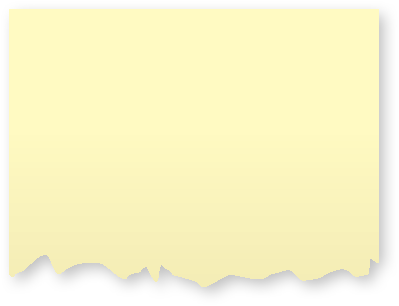 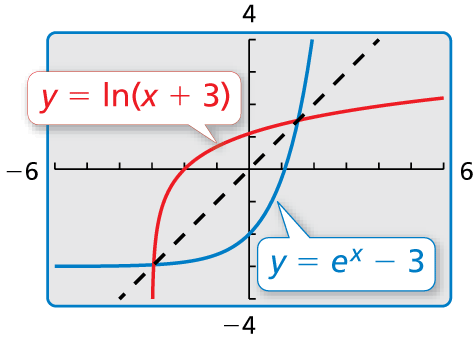 Check
✓
b.
✓
✓
Homework
Pg 315, #35-54